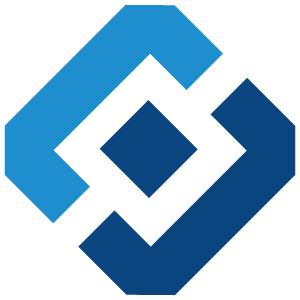 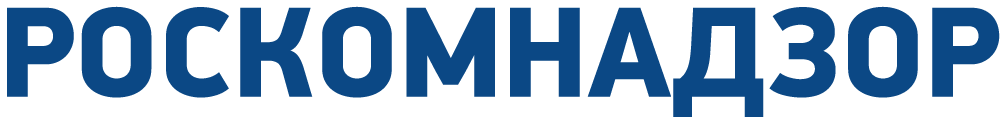 Енисейское управление Роскомнадзора
Обобщение результатов проведенных контрольно-надзорных мероприятий в сфере персональных данных за 2018 год
Бурдюкова Наталья Анатольевна,
Руководитель Енисейского управления Роскомнадзора
ФЕДЕРАЛЬНАЯ СЛУЖБА ПО НАДЗОРУ В СФЕРЕ СВЯЗИ, 
ИНФОРМАЦИОННЫХ ТЕХНОЛОГИЙ И  МАССОВЫХ КОММУНИКАЦИЙ
г. Красноярск, 2019
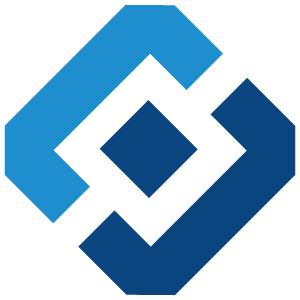 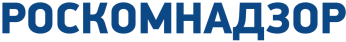 Плановые проверки в сфере персональных данных
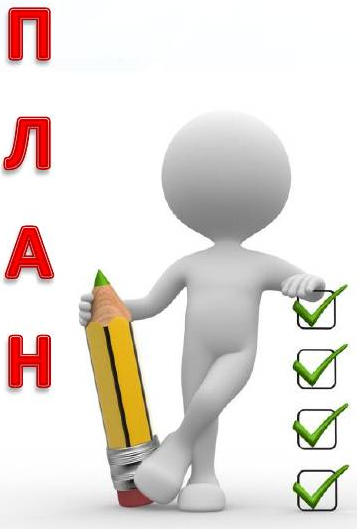 2
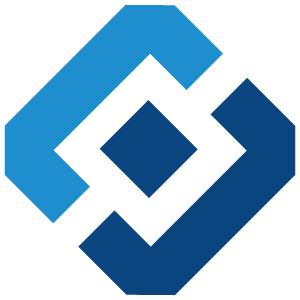 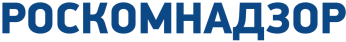 Предметы проверок в сфере персональных данных
1. Деятельность по обработке персональных данных
2. Информационные системы персональных данных
3. Документы, характер информации в которых предполагает или допускает включение в них персональных данных
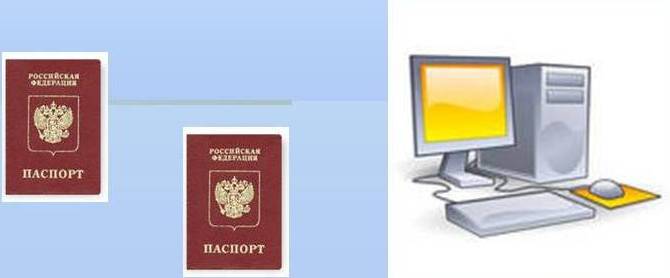 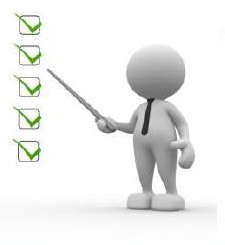 3
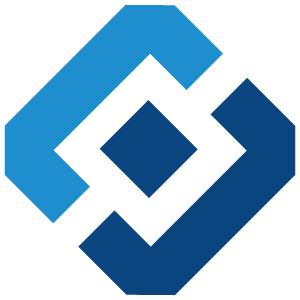 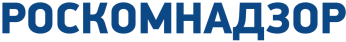 Динамика выявленных нарушений в сфере персональных данных
В 2018 году по результатам плановых проверок в сфере персональных данных
Управлением было выявлено 23 нарушения
4
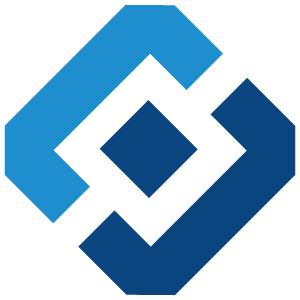 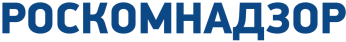 Результаты проверок 
(наиболее  часто выявляемые нарушения)
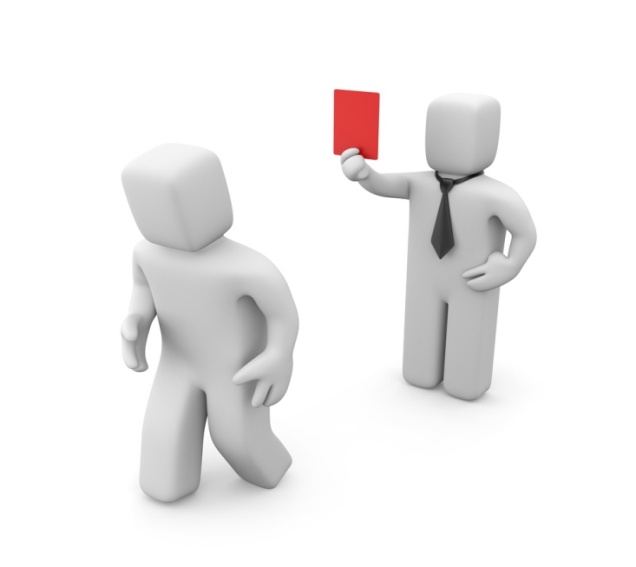 По результатам проверок наиболее часто выявляемыми нарушениями являются:
1. Несвоевременная подача информационного письма о внесении изменений в сведения в Реестре операторов
2. Представление уведомления об обработке персональных данных, содержащего неполные и недостоверные сведения
3. Неустановление оператором мест хранения персональных данных и перечня лиц, осуществляющих обработку персональных данных либо имеющих к ним доступ
4. Несоблюдение оператором установленных требований при ведении журнала, содержащего персональные данные, необходимые для однократного пропуска субъекта персональных данных на территорию, на которой находится оператор
5
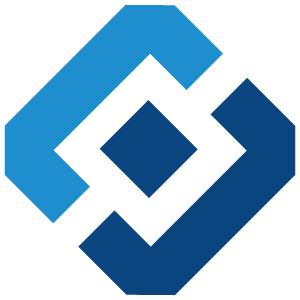 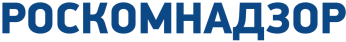 Систематическое наблюдение (мониторинг) в области персональных данных
Управление в целях выявления, анализа и прогнозирования нарушений без взаимодействия с операторами осуществляет мероприятия систематического наблюдения (мониторинга) в области персональных данных:
в сети Интернет (мониторинг интернет-сайтов)
выявление фактов незаконной реализации в местах розничной торговли на физических носителях баз данных, содержащих персональные данные граждан
оценка соответствия информации, размещаемой в общественных местах, на средствах наружной рекламы и светодиодных экранах
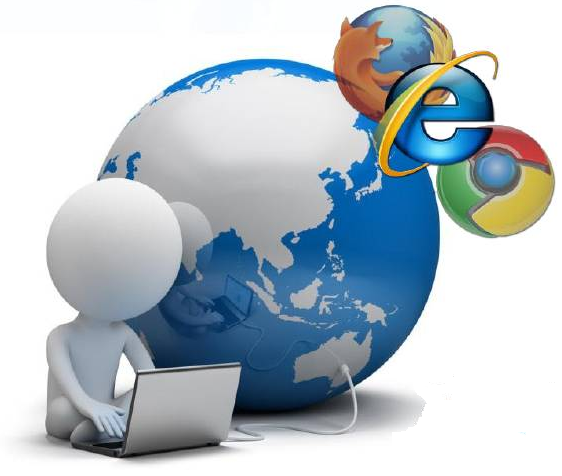 Типичные нарушения: 
 неопубликование оператором документов, определяющих политику в отношении обработки персональных данных, и сведений о реализуемых требованиях к защите персональных данных
 наличие в свободном доступе (на интернет – ресурсе) персональных данных граждан без правового основания
6
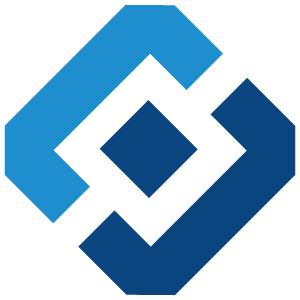 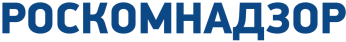 Рекомендации в целях недопущения типичных нарушений в области персональных данных
*Оператор до начала обработки персональных данных обязан уведомить уполномоченный орган по защите прав субъектов персональных данных о своем намерении осуществлять обработку персональных данных. Уведомление направляется в виде документа на бумажном носителе или в форме электронного документа и подписывается уполномоченным лицом
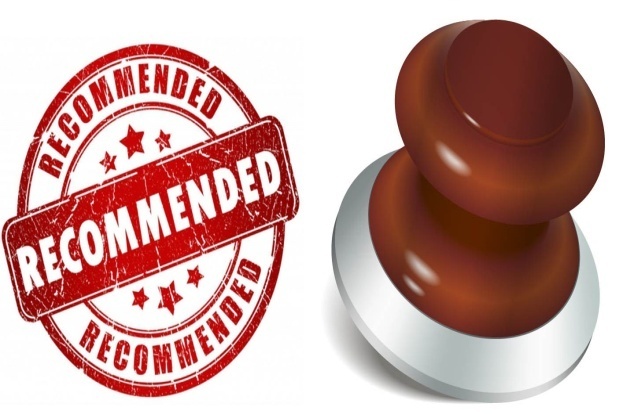 *В случае изменения сведений, указанных в части 3 статьи  22 Федерального закона 27.07.2006 № 152-ФЗ «О персональных данных», оператор обязан уведомить (направить информационное письмо о внесении изменений) об этом уполномоченный орган по защите прав субъектов персональных данных в течение десяти рабочих дней с даты возникновения таких изменений
Формы Уведомления и Информационного письма о внесении изменений для заполнения на сайте Енисейского управления Роскомнадзора (www.24.rkn.gov.ru) в разделе «Электронные формы заявлений».
7
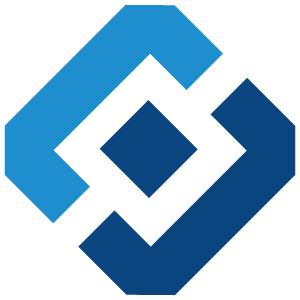 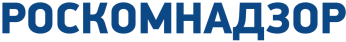 Рекомендации в целях недопущения типичных нарушений в области персональных данных
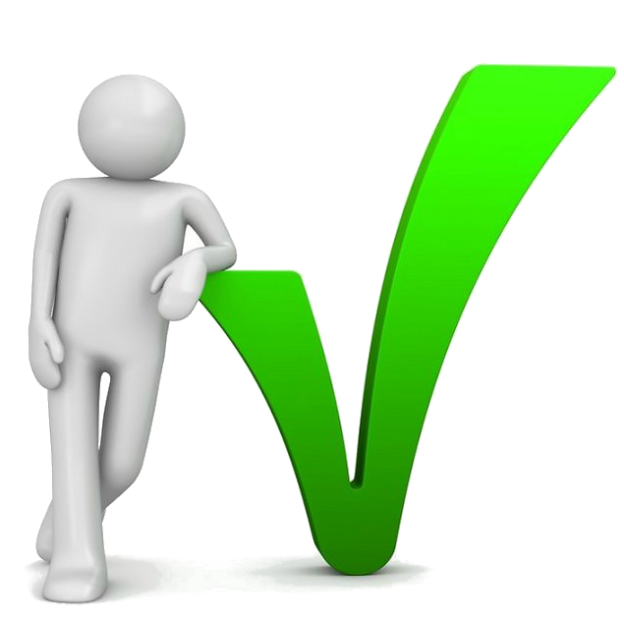 Осуществляется сбор  ПДн на интернет-сайте Оператора (формы обратной связи, рубрика «вопрос-ответ», регистрация аккаунта, оформление заказа и т.д.)
Ч.2 ст. 18.1 Закона о персональных данных
Опубликование  на интернет-сайте  документа, определяющего политику  Оператора в отношении обработки персональных данных, и сведений о реализуемых требованиях к защите персональных данных
8
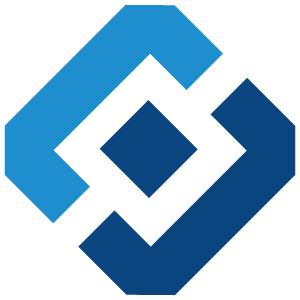 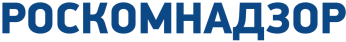 Рекомендации в целях недопущения типичных нарушений в области персональных данных
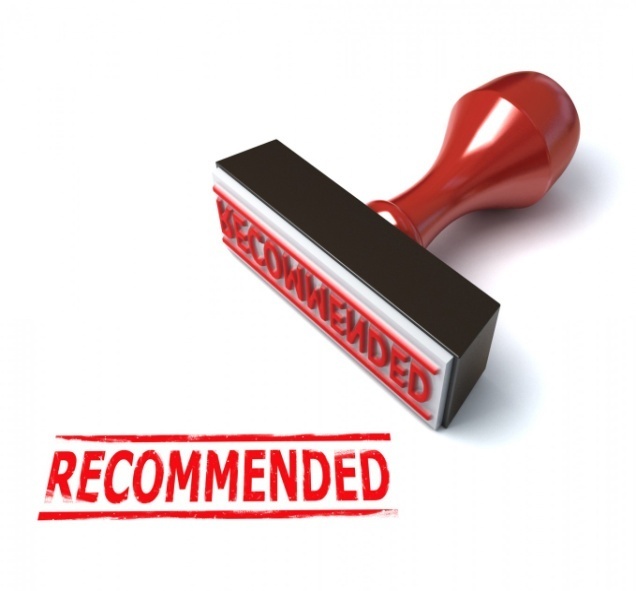 9
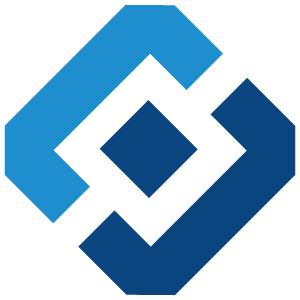 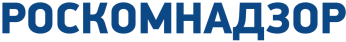 Профилактика в сфере персональных данных
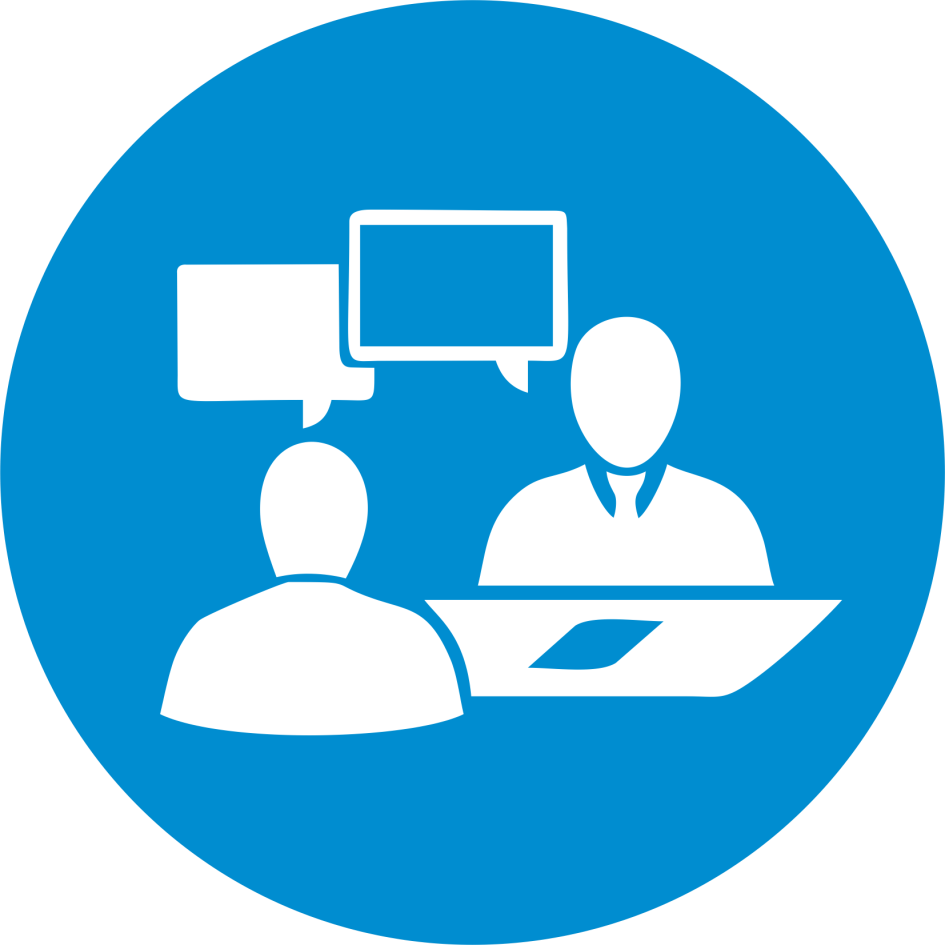 За 2018 год в сфере персональных данных проведено:
- 94 профилактических мероприятия для определенного круга лиц  (охвачено 1922 субъектов надзора)
- 13639 адресных профилактических мероприятий  (10222 писем, 1095 встреч, 2322 беседы)
– 74 профилактических мероприятия для неопределенного круга лиц
10
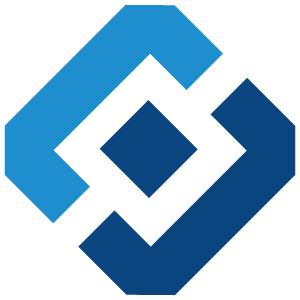 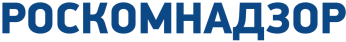 Рассмотрение обращений граждан
Категории операторов, на которых чаще всего жалуются граждане:
 (36%) – на юр.лиц, осуществляющих деятельность по возврату просроченной задолженности 
(18%) – на организации ЖКХ
(11%) – на интернет-сайты
(4%)  - на социальные сети
(3%)  - на государственные и муниципальные органы власти;
(28%)  - иные обращения (бывшие гр. СССР; коммерческие предложения услуг; на физ. лиц; на неограниченный круг операторов и т.п.)
Отдельная категория обращений, связана с реализацией права гражданина – «права на забвение». Реализация которого, позволяет гражданину при соблюдении определённых условий потребовать удалить его персональные данные из общего доступа через поисковые системы
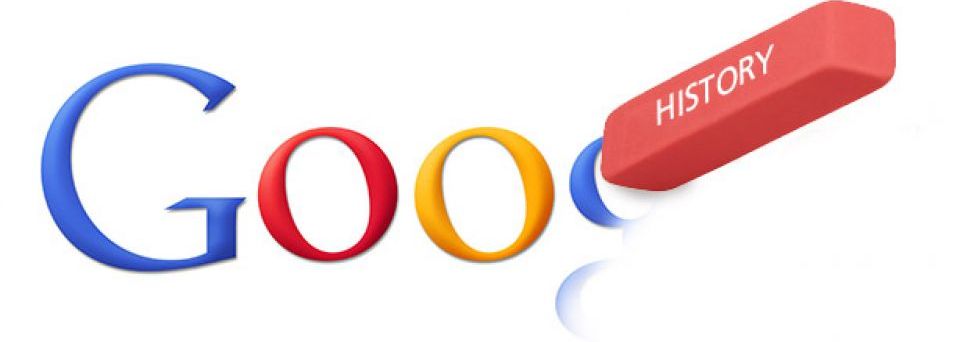 11
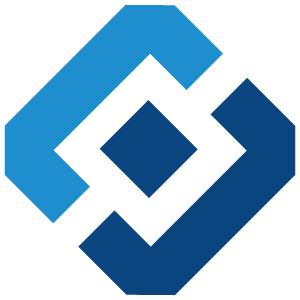 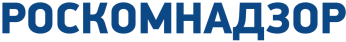 Рассмотрение обращений граждан
В 2018 г. по результатам рассмотрения обращений были установлены факты нарушения законодательства, выразившиеся в неправомерном размещении персональных данных на интернет – ресурсах, администраторами которых являются операторы, зарегистрированные за пределами Российской Федерации (США, ПАНАМА, БАГАМСКИЕ ОСТРОВА, ИНДИЯ)
В 2018 году Управление направило 4 исковых заявления в защиту прав субъектов персональных данных.  
2 иска удовлетворены судом – приняты меры по ограничению доступа к интернет-страницам на территории Российской Федерации, еще 2 находятся на рассмотрении.
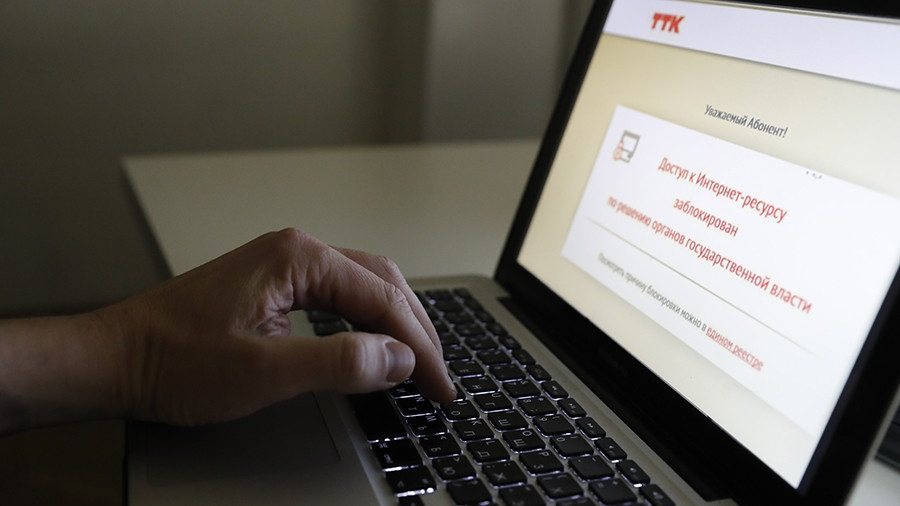 12
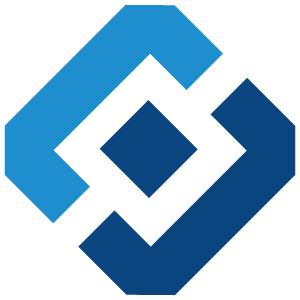 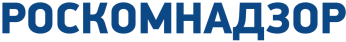 Повышение уровня правовой информированности несовершеннолетних в сфере персональных данных
В 2018 году продолжена работа  по пропаганде среди несовершеннолетних образа жизни, направленного на бережное отношение к персональным данным при обработке ими личной информации, в том числе,  в интернет- пространстве.
 Проведено 65 открытых уроков по теме «Обеспечение информационной безопасности детства»:
-  в общеобразовательных школах;
в летних оздоровительных  лагерях отдыха детей;
виртуальные уроки (проведены специалистами Управления совместно с органами власти в сфере образования на территориях Красноярского края, Республики Тывы и Республики Хакасии)
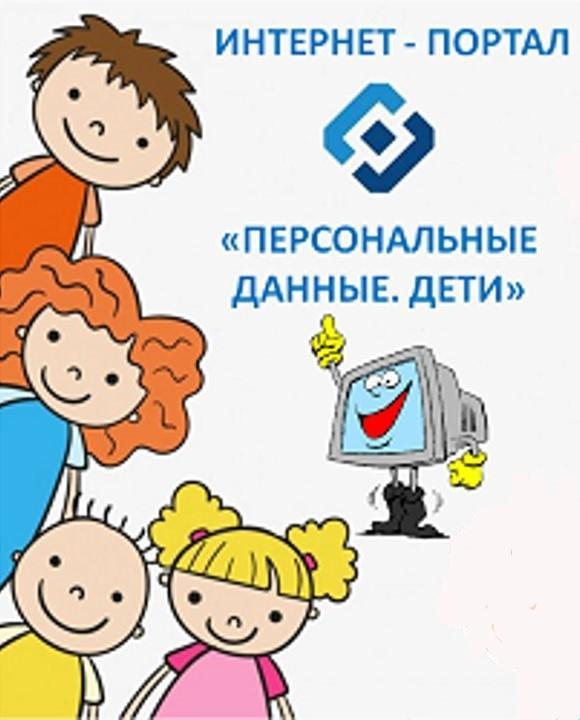 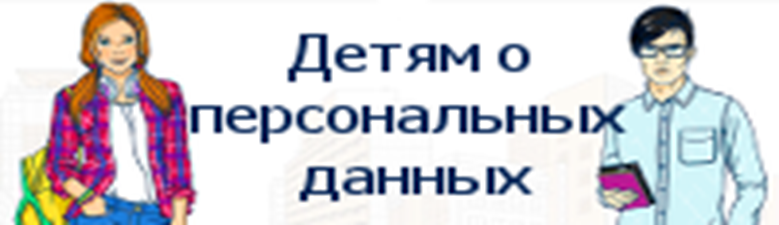 На уроках присутствовало более 11 тысяч учащихся  
в возрасте от 11 до 16 лет.
13
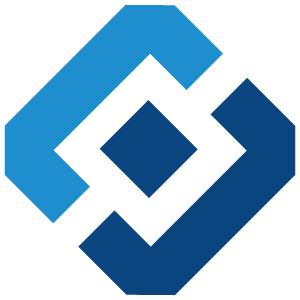 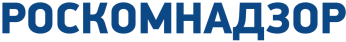 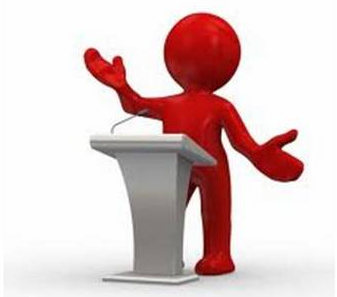 Благодарим  за внимание !
14